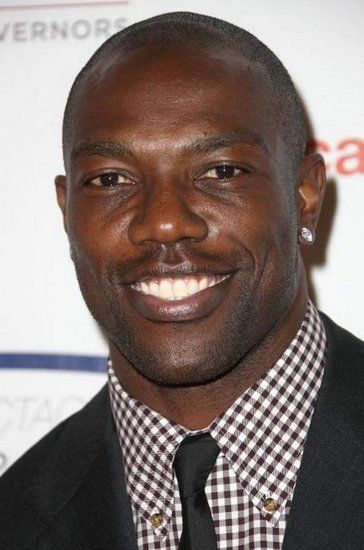 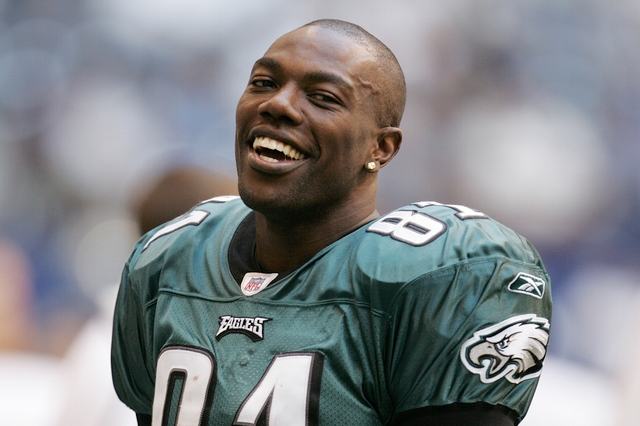 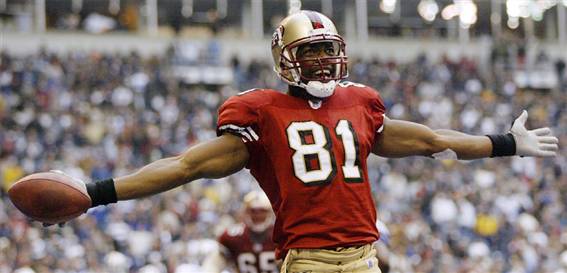 “I LOVE ME SOME ME!”
What about us?
”For by the grace given me I say to every one of you: Do not think of yourself more highly than you ought,”

								- Romans 12:3
A Proper View of Ourselves
Case Studies:

King Nebuchadnezzar (Daniel 4:28-30)
				He thought he was self-sufficient.


The Apostles (Luke 22:34; Mark 10:35-41)
				They were in constant competition. 


The Lord Jesus
				He was a servant (Mark 10:45).
”For by the grace given me I say to every one of you: Do not think of yourself more highly than you ought,”

								- Romans 12:3
A Proper View of Ourselves
How do we achieve this?

Remember who we are (Romans 12:4-5)


		-	God’s creation (Genesis 1:26)
		-	God’s children (2 Corinthians 5:17)
		-	Created to serve (Romans 12:3-8)
”For by the grace given me I say to every one of you: Do not think of yourself more highly than you ought,”

								- Romans 12:3
A Proper View of Ourselves
How do we achieve this?

Remember who we are (Romans 12:4-5)


Remember others (Philippians 2:3-5)


Remember to get our hands dirty (John 13:5)


Remember to have the right motive                       (1 Corinthians 10:31; 1 Peter 4:11)
”For by the grace given me I say to every one of you: Do not think of yourself more highly than you ought,”

								- Romans 12:3
A Proper View of Ourselves
The Blessings:

We will be more like Jesus.


We will be humble.


We will be put on a path to heaven!
M A R K  1 0 : 4 5
For even the Son of Man did not come to be served, but to serve, 
and to give His life a ransom for many.
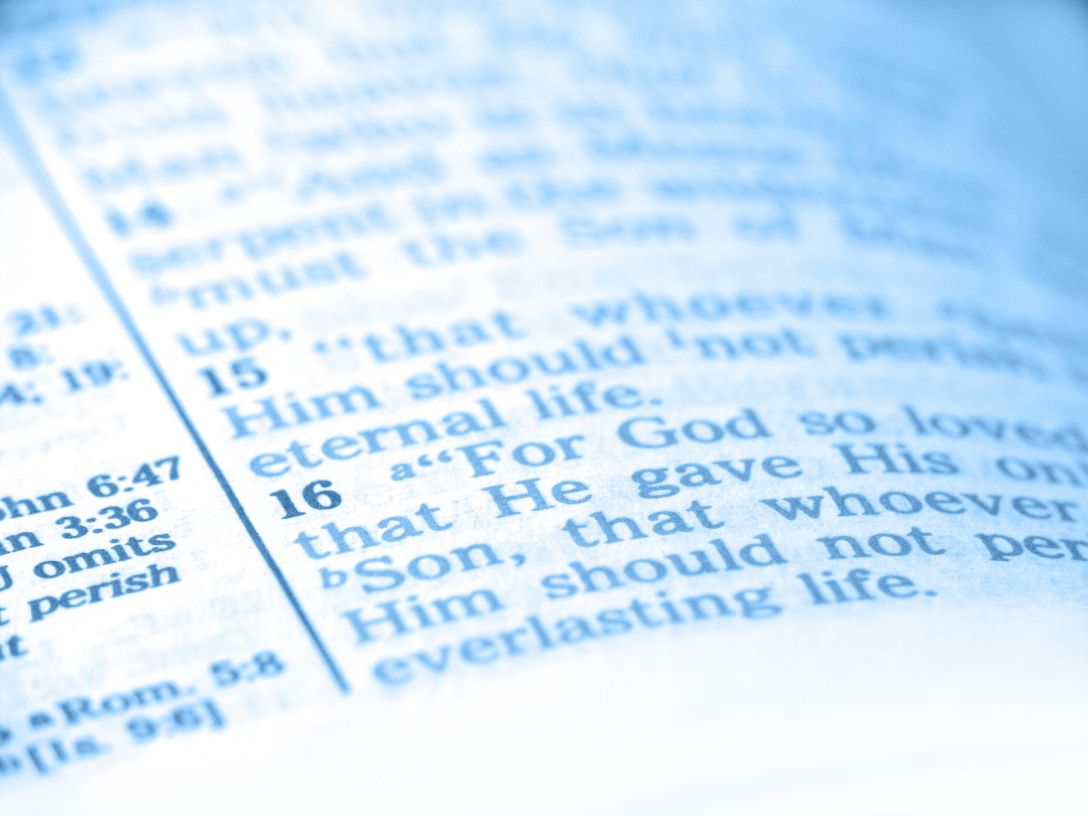